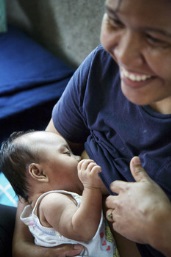 Myths & misconceptions الخرافات والمعتقدات الخاطئة
Hedinn Halldorsson/Save the Children, 2014
Instructions
For each statement, move to one side of the room
لكل جملة تحرك لجانب واحد من الغرفة واكتب 
YES نعم 						   Noلا
TRUE OR FALSE?  صح أو خطأ
“Malnourished Mothers Cannot Breastfeed.”
الأمهات المصابات بسوء التغذية لا يستطيعن الإرضاع
[Speaker Notes: FALSE - Malnourished mothers can breastfeed. However, they should be provided with extra food and fluids to rebuild their own nutrient stores and be encouraged to breastfeed the infant very frequently. Moderate malnutrition has little or no effect on milk production. In fact the mother will continue to produce milk, even to the detriment of her own physical wellbeing.]
FALSE  خطأ
“Malnourished Mothers Cannot Breastfeed.”
[Speaker Notes: FALSE - Malnourished mothers can breastfeed. However, they should be provided with extra food and fluids to rebuild their own nutrient stores and be encouraged to breastfeed the infant very frequently. Moderate malnutrition has little or no effect on milk production. In fact the mother will continue to produce milk, even to the detriment of her own physical wellbeing.]
TRUE OR FALSE? صح أو خطأ
“Stress prevents mothers from producing milk.” 
الإجهاد يمنع الأمهات من إنتاج اللبن
[Speaker Notes: FALSE - Stress does not prevent milk production, but may temporarily interfere with its flow or ‘let down’. Create conditions for mothers that reduce stress as much as possible —  a safe and quiet area, a mother-baby tent, reassurance from other women — and keep the child suckling so that milk flow returns.]
FALSE خطأ
“Stress prevents mothers from producing milk.”
[Speaker Notes: FALSE - Stress does not prevent milk production, but may temporarily interfere with its flow or ‘let down’. Create conditions for mothers that reduce stress as much as possible —  a safe and quiet area, a mother-baby tent, reassurance from other women — and keep the child suckling so that milk flow returns.]
TRUE OR FALSE? صح أو خطأ
“A mother should continue breastfeeding if her baby has diarrhoea.” 
يجب على الأم أن تستمر في إرضاع طفلها حتى لو كان مصاب بالإسهال
[Speaker Notes: TRUE

Do not stop breastfeeding if the baby has diarrhoea.  Antibodies in breast milk help a baby recover from diarrhoea and other illnesses.]
TRUE صح
“A mother should continue breastfeeding if her baby has diarrhoea.”
[Speaker Notes: TRUE

Do not stop breastfeeding if the baby has diarrhoea.  Antibodies in breast milk help a baby recover from diarrhoea and other illnesses.]
TRUE OR FALSE? صح أو خطأ
“Babies under 6 months need extra fluids such as tea or water, especially in hot weather or if the baby is ill.”
الأطفال أقل من 6 أشهر بحاجة إلى سوائل إضافية كالماء والشاي خصوصا في الجو الحار أو عندما يكون الطفل مريض.
[Speaker Notes: FALSE

Breast milk provides all the fluids a baby needs under six months, even in hot weather. 

Any extra fluids or use of bottles and teats may interfere with suckling and reduce breast milk production.]
FALSE خطأ
“Babies under 6 months need extra fluids such as tea or water, especially in hot weather or if the baby is ill.”
[Speaker Notes: FALSE

Breast milk provides all the fluids a baby needs under six months, even in hot weather. 

Any extra fluids or use of bottles and teats may interfere with suckling and reduce breast milk production.]
TRUE OR FALSE? صح أو خطأ
“The first milk should be given to the new born”
الحليب الأول أو (اللبأ) يجب أن يعطى للطفل المولود.
[Speaker Notes: Colostrum, the first milk, is an important early source of nutrients and gives strong protection against infections. This protection is not available from any other milk. Colostrum is often referred to as a baby’s ‘first immunization’.]
TRUE صح
“The first milk should be given to the new born”
[Speaker Notes: Colostrum, the first milk, is an important early source of nutrients and gives strong protection against infections. This protection is not available from any other milk. Colostrum is often referred to as a baby’s ‘first immunization’.]
TRUE OR FALSE?  صح أو خطأ
“Breast milk just goes away.  After a few weeks or months, all mothers lose their milk.” 
حليب الثدي فقط يذهب أو ينتهي . بعد بضعة أسابيع أو اشهر كل الامهات يفقدن الحليب
[Speaker Notes: FALSE - Breast milk does not go away if the baby suckles frequently. Breast milk diminishes when something interferes with frequency of suckling, such as giving other fluids instead of breastfeeding. The more a baby suckles, the more milk will be produced. Breastfeeding should continue up to two years and beyond.]
FALSE خطأ
“Breast milk just goes away.  After a few weeks or months, all mothers lose their milk.”
[Speaker Notes: FALSE - Breast milk does not go away if the baby suckles frequently. Breast milk diminishes when something interferes with frequency of suckling, such as giving other fluids instead of breastfeeding. The more a baby suckles, the more milk will be produced. Breastfeeding should continue up to two years and beyond.]
TRUE OR FALSE?  صح أو خطا
“Breastfeeding can be started again even if the mother hasn’t breastfed for a long time.”
يمكن إستئناف الرضاعة الطبيعية مرة اخرى حتى لو كانت الأم لم ترضع منذ فترة طويلة.
[Speaker Notes: A mother can usually restart (relactate). A mother needs skilled support to help her stimulate milk production and encourage the baby to suckle. Relatating takes time and commitment, which is more difficult in emergencies, but it is possible.]
TRUE  صح
“Breastfeeding can be started again even if the mother hasn’t breastfed for a long time.”
[Speaker Notes: A mother can usually restart (relactate). A mother needs skilled support to help her stimulate milk production and encourage the baby to suckle. Relatating takes time and commitment, which is more difficult in emergencies, but it is possible.]
TRUE OR FALSE?  صح أو خطأ
“Infant formula is better for babies. It makes them fat or more intelligent.”
حليب الأطفال هو أفضل للطفل الرضيع يجعلهم سمناء أو أكثر ذكاء
[Speaker Notes: FALSE - Formula is inferior to breast milk nutritionally and in many other ways. Its use may adversely affect mother and infant health, and is only justified in some specific circumstances. Formula companies say these things to boost sales. 

A fat baby is often perceived to be healthy.]
FALSE خطأ
“Infant formula is better for babies. It makes them fat or more intelligent.”
[Speaker Notes: FALSE - Formula is inferior to breast milk nutritionally and in many other ways. Its use may adversely affect mother and infant health, and is only justified in some specific circumstances. Formula companies say these things to boost sales. 

A fat baby is often perceived to be healthy.]
TRUE OR FALSE? صح أو خطأ
“A pregnant mother cannot continue to breastfeed her older child.”
الأم الحامل لا تستطيع الإستمرار في إرضاع طفلها السابق
[Speaker Notes: FALSE - A pregnant mother can continue to breastfeed her baby during pregnancy and after the new baby has arrived. 
Breastfeeding will hurt neither the developing foetus nor the older child.]
FALSE خطأ
“A pregnant mother cannot continue to breastfeed her older child.”
[Speaker Notes: FALSE - A pregnant mother can continue to breastfeed her baby during pregnancy and after the new baby has arrived. 
Breastfeeding will hurt neither the developing foetus nor the older child.]
TRUE OR FALSE? صح أو خطأ
“Donations of infant formula can undermine breastfeeding.”
التبرع بحليبات الاطفال قد تضعف أو تقوض الرضاعة الطبيعية
[Speaker Notes: TRUE - Donations and untargeted distributions of infant formula and breast milk substitutes may undermine a mother’s confidence and motivation to breastfeed. If a mother is given formula, and she is not confident in breastfeeding, she will be more likely to give the formula to her baby. In turn, this will reduce breast milk production.]
TRUE صح
“Donations of infant formula can undermine breastfeeding.”
[Speaker Notes: TRUE - Donations and untargeted distributions of infant formula and breast milk substitutes may undermine a mother’s confidence and motivation to breastfeed. If a mother is given formula, and she is not confident in breastfeeding, she will be more likely to give the formula to her baby. In turn, this will reduce breast milk production.]